Imp #4: Mobilizing for War
What were the 2 reasons that the U.S. entered WW1?
“War to End All Wars”
Wilson elected on promise, “He keeps us out of war” BUT:
Sinking of the Lusitania (boat)  by German u-boat, Americans die 
Zimmerman Note: Ger offer Mexico US land if help in war  
Bring US into WW1: April 1917 – 2 ½ years after it starts
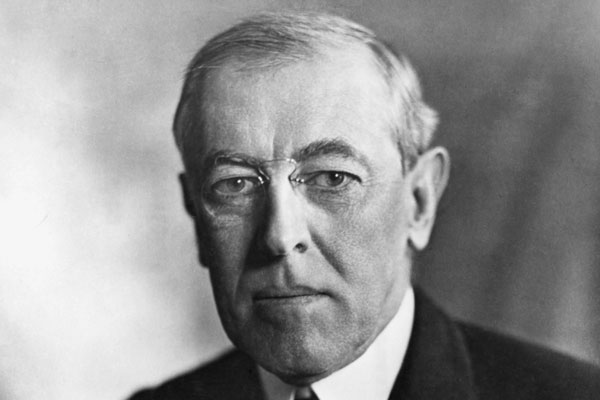 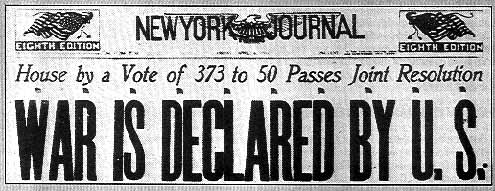 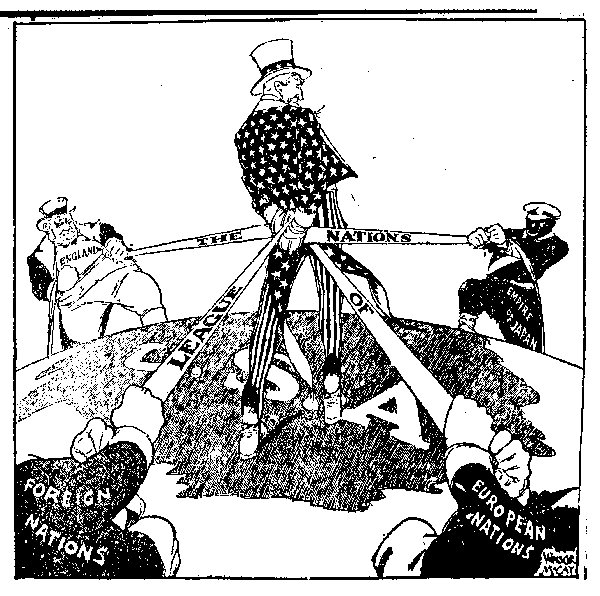 Wilson wants to “make the world safe for democracy” 
14 Points: (1918)
End secret treaties
Freedom of the seas
Allow people to choose their own countries: self-determination
League of Nations
Raising an Army
Selective Service Act: men must register with gov in order to be chosen for the draft / conscription (required military service)
300,000 men enlist / 2 million were drafted 
13,000 Women enlist (join willingly)  – nurses & secretaries
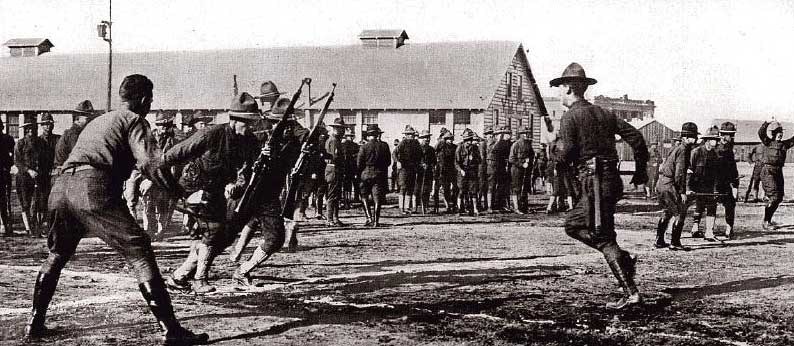 Propaganda
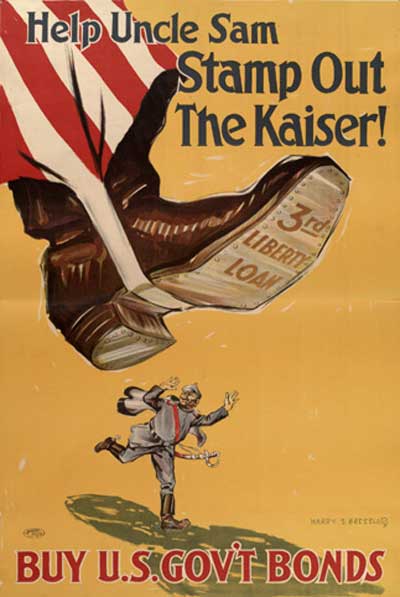 Committee on Public Information
Convince Americans to participate in war effort
War Bonds
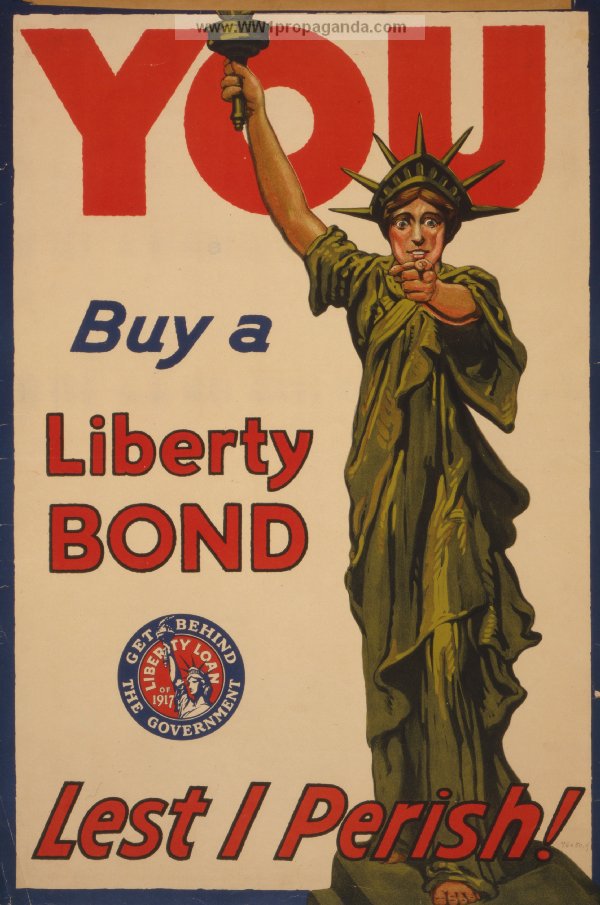 Gov needs $$$ to fight war 
So, ask people to buy bonds: loan to gov, money paid back with interest
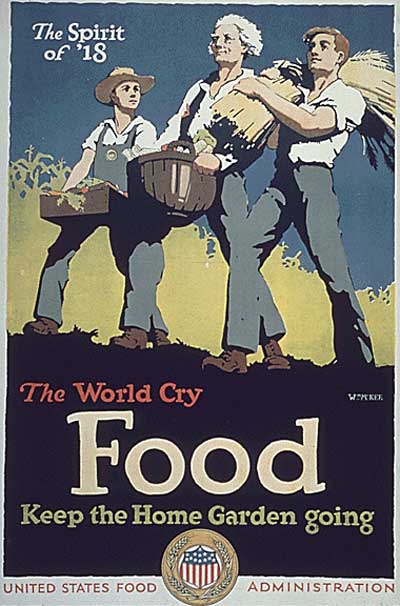 B
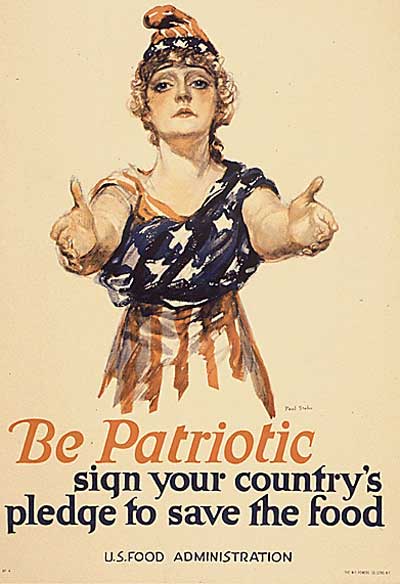 C
3
Make sure you know what the Food Administration is – from your homework!
War Production
War Industries Board: Gov agency controlled economy:
Forced conservation  (use less) of resources to use for war  
Could only make 5 colors for typewriter ribbons – instead of 150 before the war
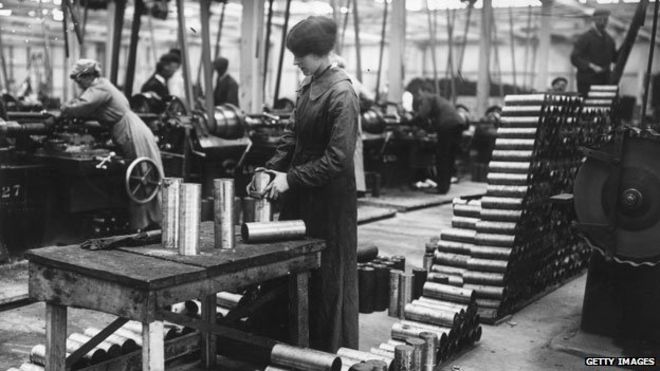 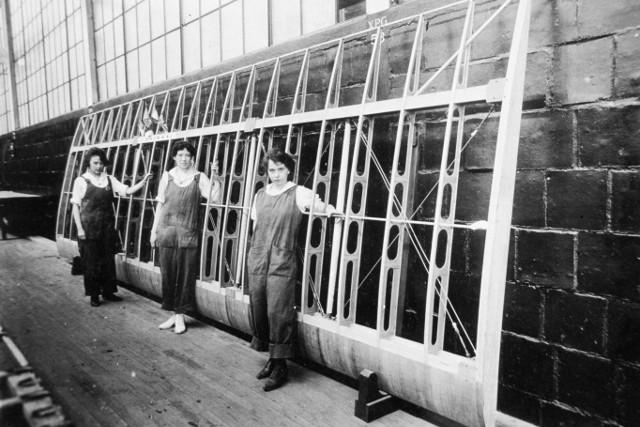 “Labor will win the war”
“Work or fight” – strikers could be drafted 
b/c of massive increase in production: 
Wages went up 
Prices went up (inflation) too b/c limited supply 
Needed all the workers they could get!
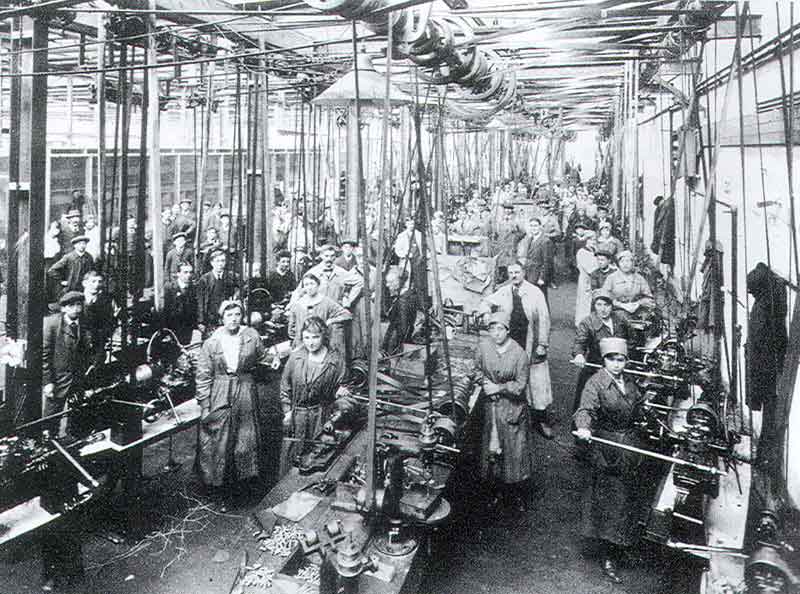 Great Migration (1915-1970)
Many African Americans will migrate (move) from South to North 
Migrated b/c
Jobs in north
Fleeing segregation & Jim Crow laws in South 
100 pounds of cotton a day
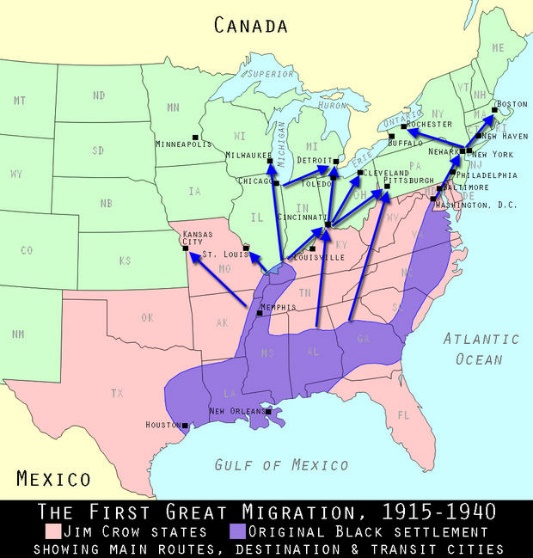 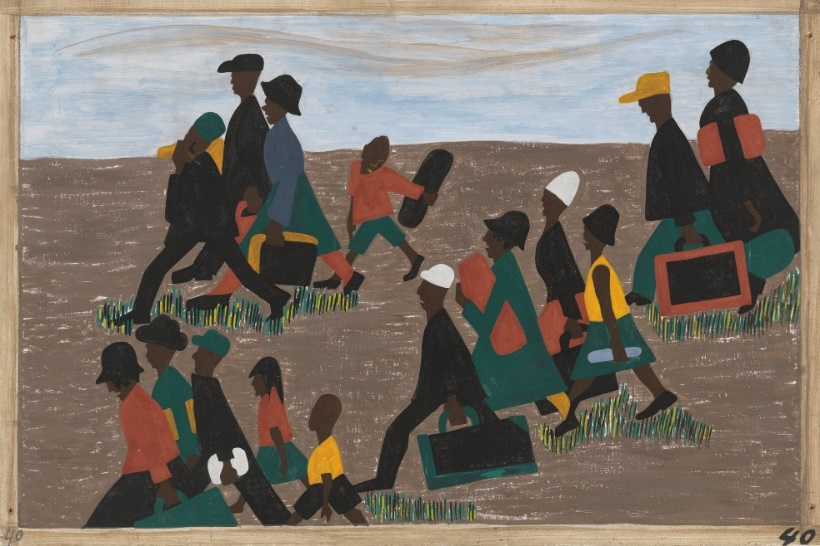 Women
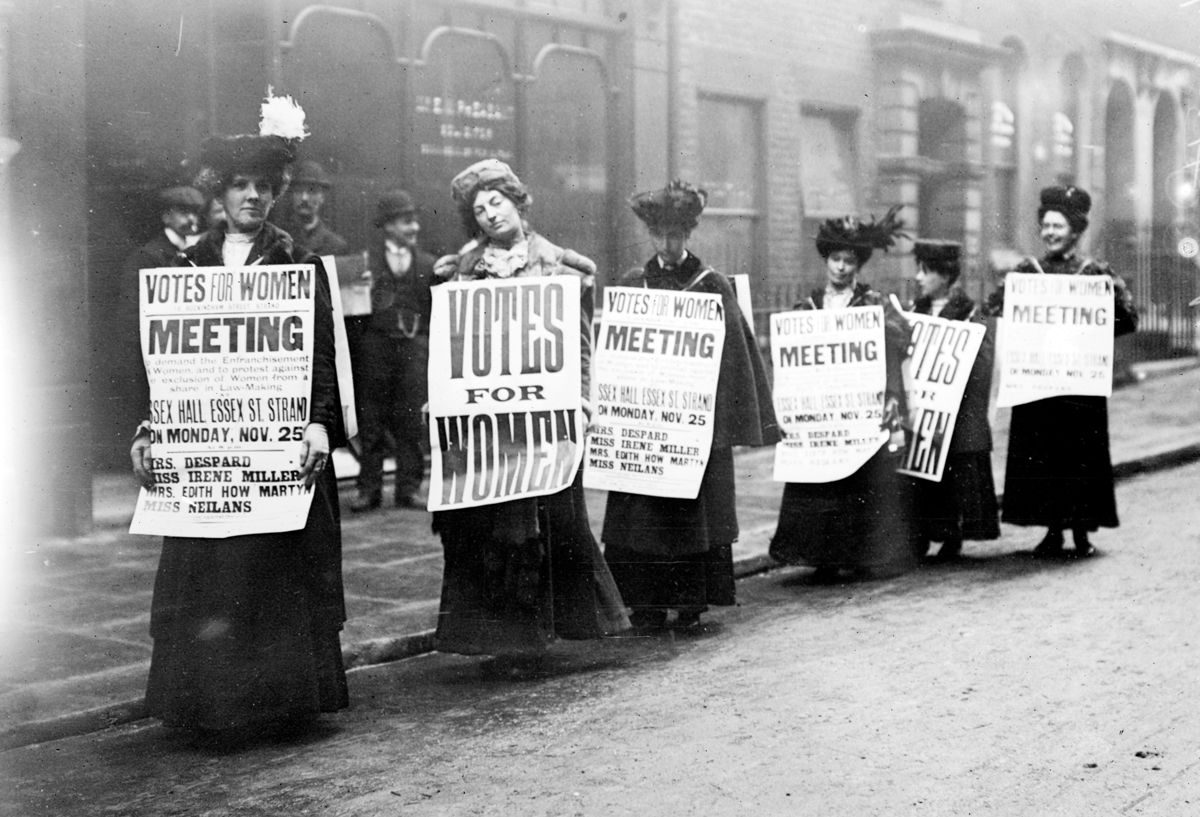 Gained access to new jobs
Joined military
Will give final push to get suffrage
Espionage & Sedition Acts
Prohibited (made illegal) saying anything “disloyal or abusive”  about the gov or war effort – including the flag or conscription 
Punishment: fine of up to $10,000 (around $125,000 today) and up to 20 years in jail
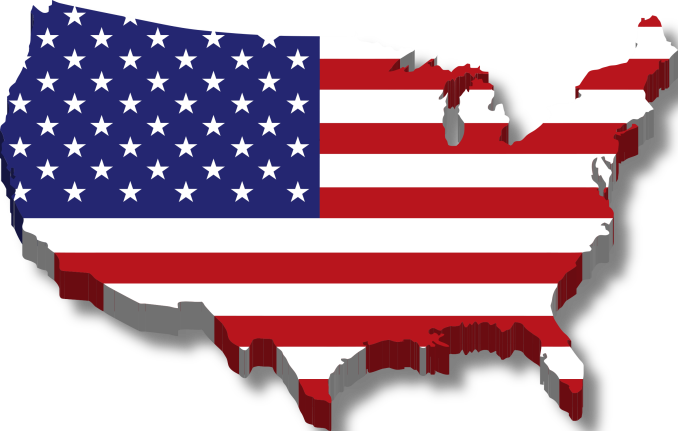 Armistice (stop fighting)
11th hour of the 11th day of the 11th month in 1918  – WW1 ends, Allies win  
Veteran’s Day
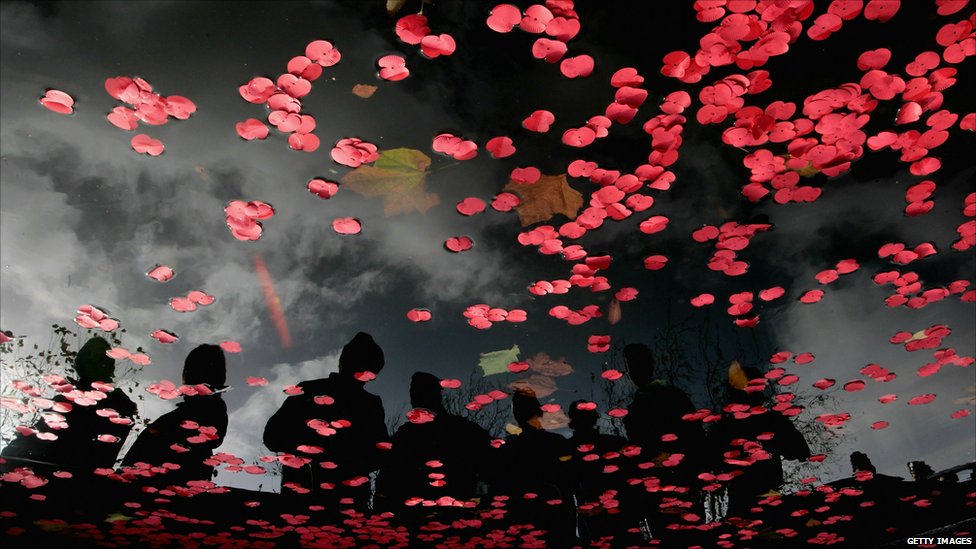 U.S. vs Schenck (1919)
Supreme Court decides: 
Schenck’s words are a threat to the war effort and thus the gov.
It’s like “yelling FIRE in a crowded movie theater” = “a clear and present danger” 
THUS, he loses & gov wins
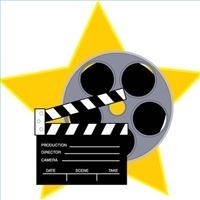 How does WW1 change America? Who benefited? Who suffered?
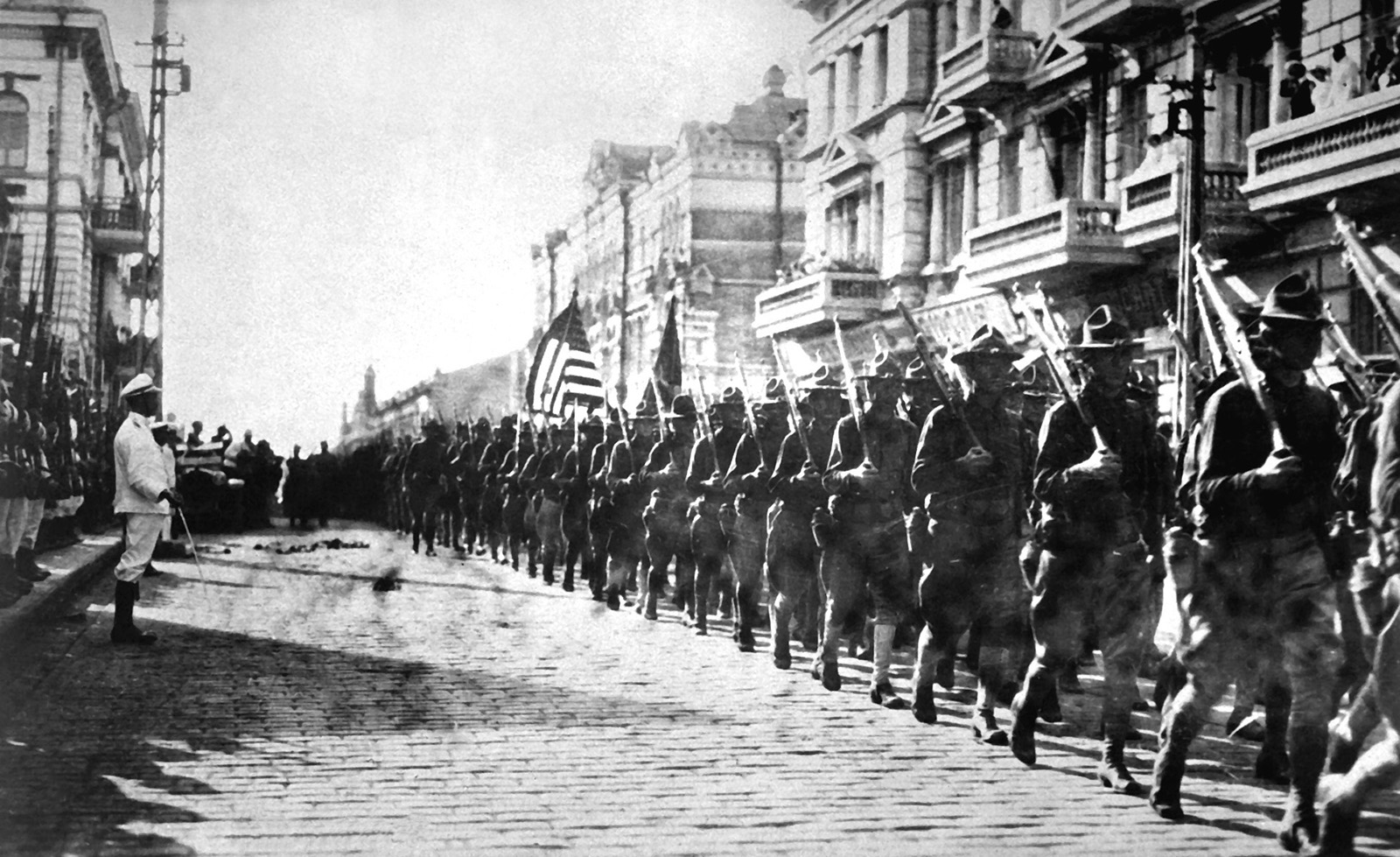